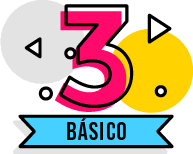 Ciencias Naturales
Aprendo 5: ¿Qué sustancias disuelve el agua?
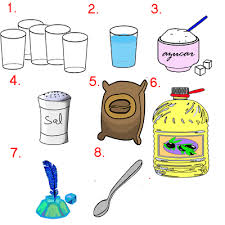 Actividad:
I.- Sigue los siguientes pasos: 
1.- En un vaso mezcla agua con azúcar 

2.- En un vaso mezcla agua con aceite 

3.- En un vaso mezcla agua con harina 

4.- En un vaso mezcla agua con jugo en polvo
Actividad:
II.- Observa lo que sucedió en cada caso: 
1.- ¿Qué sustancias si se disuelven en agua? ¿Cómo lo sabes? 



2.- ¿Qué sustancias no se disuelven en agua? ¿Cómo lo sabes?
¿Qué característica del agua observamos en esta clase?
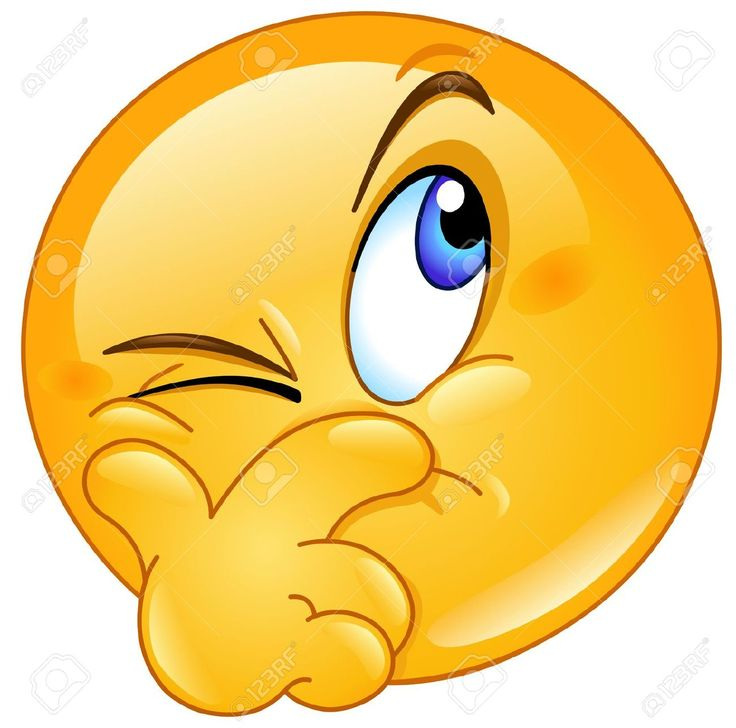